Бюджет участі як інструмент залучення громадськості до прийняття бюджетних рішень
Підготовлено управлінням моніторингу бюджетних програм та інформаційно-аналітичного забезпечення виконавчого апарату обласної ради, тел. 050-919-52-54
Бюджет участі - це
демократичний процес, який надає можливість кожному громадянину брати участь в розподілі коштів місцевого бюджету через створення проектів для покращення життя в громаді та/або голосування за них.
В основі процесу лежить розподіл визначеної суми коштів бюджету безпосередньо мешканцями відповідно до їх потреб. 
Будь-який житель може подати проект, пов’язаний з покращенням життя в громаді, взяти участь у конкурсі, перемогти в голосуванні і спостерігати за тим, як його проект реалізують в рамках бюджету.
2
історія виникнення громадського бюджету
Започатковано в місті Порту-Алегрі (Бразилія).
Обговорювалися проблеми мікрорайонів, формувалися ініціативні групи, які контролювали процес реалізації потреб.
За результатами голосувань мікрорайони, які мали меншу кількість мешканців, але брали у голосуванні більш активну участь – отримували більше коштів, ніж великі і пасивні. 
Це був не спосіб активізації мешканців, а комплексна програма, що передбачала певний спосіб управління  містом.
3
Світова практика
За попередньою оцінкою Світового банку 1,5 тис. міст світу використовує бюджет участі.
Париж: громадський бюджет становить 5% міського бюджету (100 млн євро), голосування проводиться як в письмовій, так і в електронній формі.
Нью-Йорк: бюджет участі складає 0,06% від бюджету міста (31млн дол.), голосування проводиться тільки в друкованому вигляді в кожному районі. В основі процесу голосування – виборність делегатів, які представляють проекти, і публічне обговорення.
Кьольн: бюджет участі реалізується з 2007 року, в перший рік роботи в процесі взяло участь 11 000 жителів і було відібрано 300 проектів в результаті он-лайн голосування, остаточне рішення щодо їхньої реалізації мала міська рада. Бюджет участі на другий рік роботи склав майже 8% (311 млн євро).
4
Громадський бюджет у Польщі
На сьогоднішній день в Польщі вже більше 180 міст запровадили громадські бюджети. 
Суми коштів, які було виділено на формування громадського бюджету: від 40 тис. PLN до 58 млн. PLN; 
Відсоткове співвідношення до міського бюджету в цілому: від 0,002% до 3,4%;
Участь мешканців: від 2% до 40%, що можуть брати участь в даному процесі.
5
Бюджет участі в Україні: узагальнення
Процедура та механізм бюджету участі встановлюється відповідним Положенням, яке розробляється Координаційною радою з питань бюджету участі та затверджується рішенням органу місцевого самоврядування. До складу Координаційної ради входять посадові особи місцевого самоврядування, представники громадськості.
Фінансування для бюджету участі розподіляється щороку з місцевого бюджету. В основному реалізація бюджету участі регулюється цільовою програмою.
Мінімальна сума бюджету участі становить не менш як 1% від доходів місцевого бюджету в поточному році.
6
Бюджет участі в Україні: узагальнення
В більшості міст є поділ проектів на великі та малі. При цьому на один малий проект виділяється в середньому 200-250 тис. грн, а на великі– від 250 тис. грн до 1 млн грн. Допускається можливість співфінансування проекту, якщо його вартість виходить за граничні межі визначеної Положенням про бюджет участі. Автор окремо визначає заходи проекту, які будуть реалізовуватись за рахунок коштів бюджету міста. 
Співвідношення фінансування проектів в рамках одного бюджету становить 60% на малі і 40% на великі.
Збір підписів мешканців міста на підтримку проекту – 25 підписів за малий проект і 50 підписів за великий. Застосовується також попередня процедура збору підписів для участі у голосуванні.
7
Бюджет участі в Україні: узагальнення
Доволі показовим в цьому плані є Київ, де для малих проектів необхідно набрати 50 голосів, а для великих – 200 голосів відповідно.
Для авторів проектів та виборців застосовується віковий ценз у 14, 16 або 18 років та реєстрацію в органі місцевого самоврядування, де проводиться кампанія. Низький віковий ценз допомагає залучити безпосередньо молодь до участі в житті органу місцевого самоврядування. 
Строки голосування різняться від 10 до 15 днів. Найбільш довгий термін голосування 60 днів. Голосування проводиться як в електронному, так і в письмовому вигляді.
Встановлення результатів займає від двох до п’яти робочих днів.
8
Підсумки громадського бюджету в обласних центрах України
За 2017 рік в Дніпрі за два цикли (24 квітня -24 травня та 11 вересня -11 жовтня) було подано 564 проекти, більш ніж 70 тис. жителів взяли участь у голосуванні.
У 2016 році за два тижні в голосуванні взяли понад 23 тис. жителів Львова. Всього було віддано за проекти 27764 голоси. Кожен міг проголосувати за один великий і один малий проект.
У Києві в 2017 році за проекти розвитку міста віддали голоси понад 50 тис. киян. З 497 проектів було обрано 62. Протягом 2018 року до участі було подано понад 800 проектів, з них 564 пройшли експертизу і були допущені до голосування. Всього проголосувало понад 130 тис. жителів Києва.
В Одесі в 2017 році в рамках громадського бюджету були подані 256 проектів, з яких 147 взяли участь у голосуванні. Переможцями визнано 40 проектів на загальну суму 99 518,8 тис.грн.
В цілому ж у 23 обласних центрах  (в Херсоні громадський бюджет запроваджується з 2019 року) було подано 2479 проектів, з яких обрано 401 завдяки понад 512 тис.голосів.
9
Етапи громадського бюджету
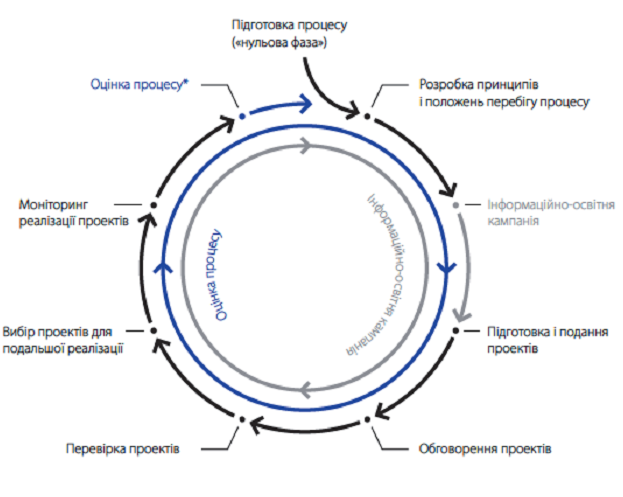 10
Підготовка процесу («нульова фаза»)
Включає визначення :
цілей на довгострокову перспективу, заради яких в даній місцевості та органі самоврядування запроваджується громадський бюджет (наприклад, зростання загального рівня активності мешканців, інтеграція місцевих громад, ефективність використання коштів, спосіб функціонування ради);
суми коштів, стосовно розподілу якої мешканці прийматимуть рішення в рамках громадського бюджету: розмір суми та її призначення (з якої статті витрат, на які цілі).
11
Розробка основних положень та принципів
Створення Координаційної ради з питань бюджету участі, яка буде спільно працювати над поданням пропозицій основних положень та принципів процесу, а також над розробкою його остаточної моделі. 
Оптимальний склад Координаційної ради не повинен  перевищувати 10 осіб.
Результати роботи Координаційної ради повинні бути оприлюднені на веб-сайті органу місцевого самоврядування з можливістю прокоментувати результати її роботи щодо розробки моделі процесу громадського  бюджетування ззовні, зокрема, мешканцями, які не є членами групи, шляхом проведення консультацій з громадськістю. 
Результати роботи Координаційної ради (модель, основні положення та принципи процесу громадського бюджетування) повинні бути прийняті і запроваджені на  підставі нормативно-правового акту органу місцевого самоврядування – відповідного рішення ради.
12
Інформаційно-освітня кампанія
Використання різноманітних каналів комунікації та форм інформаційних матеріалів (плакати, листівки, телевізійні ролики, радіоповідомлення). 
Забезпечення доступу до більш детальної інформації стосовно процесу в цілому в Інтернеті шляхом створення спеціальної закладки на веб-сайті органу місцевого самоврядування (можливе застосування електронної платформи «Громадський проект» http://pb.org.ua/#rec53454893), де розмістити детальну інформацію стосовно кожного етапу та загальних положень і принципів процедури, зразки документів, які можна буде завантажити та інформацію щодо можливості отримання додаткової консультаційної допомоги в органі місцевого самоврядування. Інформаційні повідомлення повинні бути орієнтовані на різні групи населення і адаптовані до них з точки зору форми і каналу повідомлення (в Інтернеті – для молоді, в традиційних ЗМІ – для людей середнього та старшого віку). 
Використання «немедійних» каналів передачі інформації, таких  як розміщення у багатоповерхових будинках, державних установах, громадському транспорті (автобусах, трамваях тощо).
13
Підготовка і подання проектів
Право подати проект мають мешканці (фізичні особи). 
Мешканці повинні мати гарантований доступ до інформації, необхідної для підготовки проектів: тематики завдань та заходів громади; карти власності земельних ділянок, яку можна буде завантажити з веб-сайту органу місцевого самоврядування; орієнтовні витрати на реалізацію завдань в рамках виконання завдань громади (наприклад, сума витрат на встановлення лавки, вуличного ліхтаря, спорудження 1 м² тротуару тощо). 
Протягом всього етапу здійснюються заходи інформаційного та освітнього характеру, основна мета яких полягає в інформуванні мешканців про можливості та умови подання проектів.
Доцільно проводити зустрічі, спільне обговорення і роботу мешканців над проектами у вигляді дискусій або ж семінарів на рівні мікрорайону/житлового масиву.
14
Обговорення проектів
Обговорення ідей проектів і безпосередньо проектів повинно відбуватись в певні «моменти» процесу громадського бюджетування: 
перед початком розробки проектів; 
в процесі подання проектів; 
перед початком етапу вибору проектів для подальшої реалізації (етап голосування). 
Метою цього елементу процесу громадського бюджетування є створення для мешканців можливостей спільно осмислити існуючі проблеми і потреби місцевих громад, а також заохочення мешканців до співпраці  в  рамках підготовки проектів, спрямованих  на задоволення цих потреб.
15
Перевірка проектів
Перевірка проектів, яка здійснюється органом місцевого самоврядування, повинна мати виключно формально-технічно-правовий характер, тобто на відповідність нормативно-правовим актам місцевого самоврядування – планам просторового благоустрою чи стратегічним документам на місцевому рівні, а також чи вартість проекту не перевищує суми, виділеної на проекти в рамках громадського бюджету в даній територіальній одиниці. 
У разі відхилення проекту працівники органу місцевого самоврядування, які здійснювали його перевірку, повинні представити громадськості та авторам проекту обґрунтоване рішення.
Повний список проектів, які пройшли перевірку з позитивним результатом і були допущені до голосування, а також відхилених проектів (з поданням причини відхилення) оприлюднюється на сайті органу місцевого самоврядування після затвердження їх Координаційною радою з питань бюджету участі
16
Вибір проектів для подальшої реалізації
Вибір проектів для подальшої реалізації повинен відбуватись шляхом загального голосування мешканців. 
Голосування повинно проводитись як в традиційній формі               (в пунктах для голосування і шляхом заповнення надрукованих бланків), так і через інтернет.
17
Моніторинг
Моніторинг процесу громадського бюджетування повинна здійснювати громадська моніторингова група, що складається з мешканців і/або  незалежних експертів, обраних в рамках прозорої та чіткої спеціально розробленої для цього процедури. 
Кожний мешканець повинен мати доступ до інформації стосовно можливості отримання даних щодо стану реалізації проекту.
Орган місцевого самоврядування несе відповідальність за реалізацію проектів, обраних в процесі голосування в рамках громадського бюджету і повинен регулярно оприлюднювати інформацію про хід реалізації проектів на сайті. 
Про будь-які суттєві зміни форми проектів, які виникли на етапі їх реалізації, необхідно узгоджувати з заявниками проектів.
18
Оцінка процесу
Оцінювання громадського бюджету має здійснюватися на двох рівнях: 
безпосередньо на рівні перебігу процесу – оцінка ефективності рішень, методів, інструментів,  які  використовувались  на  окремих  етапах  процедури (особливий акцент на цих елементах слід зробити під час першого року реалізації процесу);
на рівні цілей процесу (особливий акцент на цих елементах слід зробити  в наступні роки реалізації процесу). 
Заходи та дії в рамках оцінювання повинні проводитись  як  за  участю  організаторів  і причетних до процесу осіб, так  і  безпосередньо  учасників  процесу  (мешканців).
Результатом  оцінювання  повинні стати рекомендації  щодо  змін, які необхідно внести до Положення про бюджет участі.
19